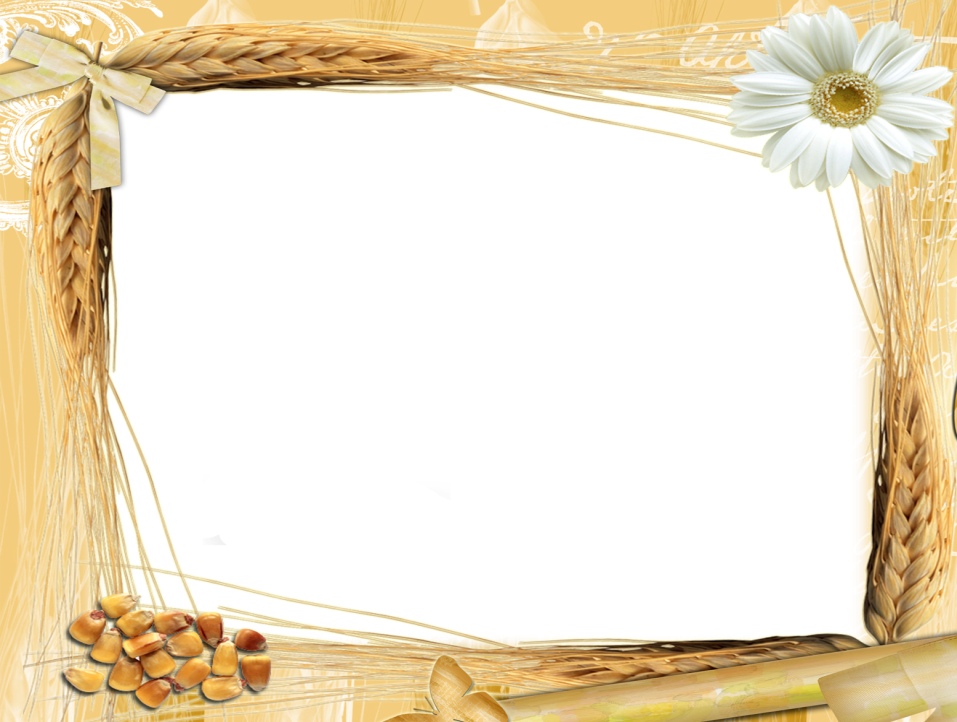 Проектная работа: "Хлеб - всему голова"
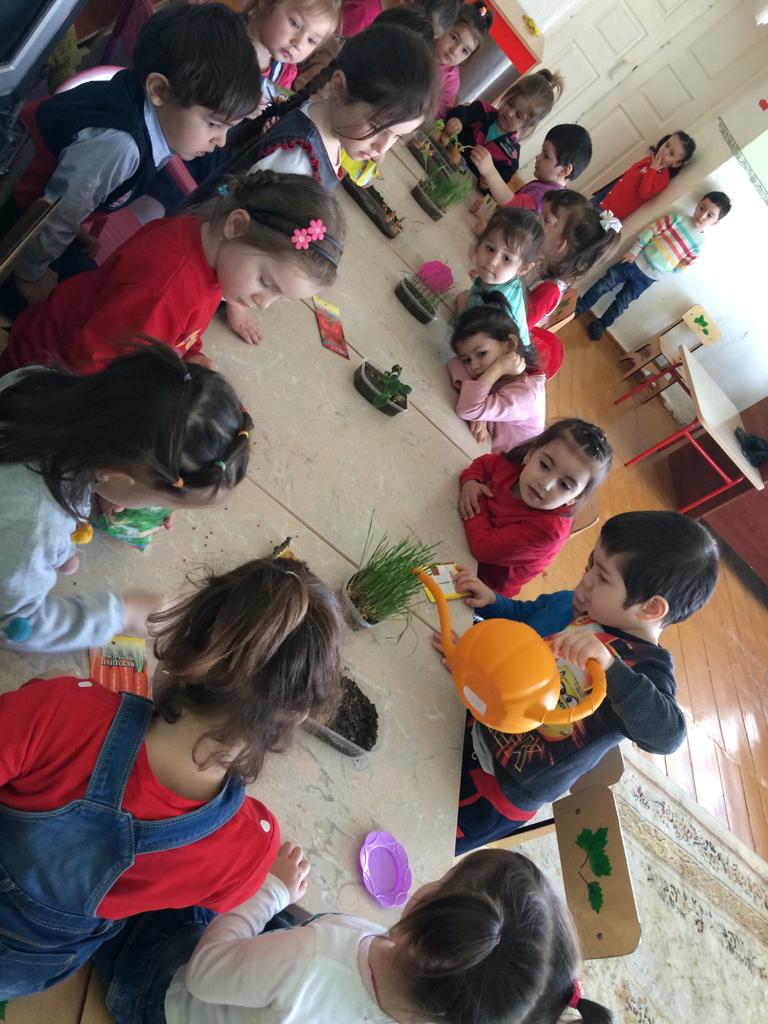 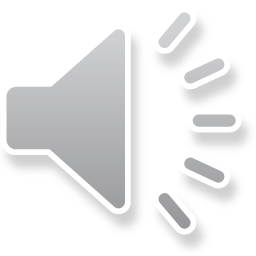 МКДОУ «Радуга» с. В-Казанище
.
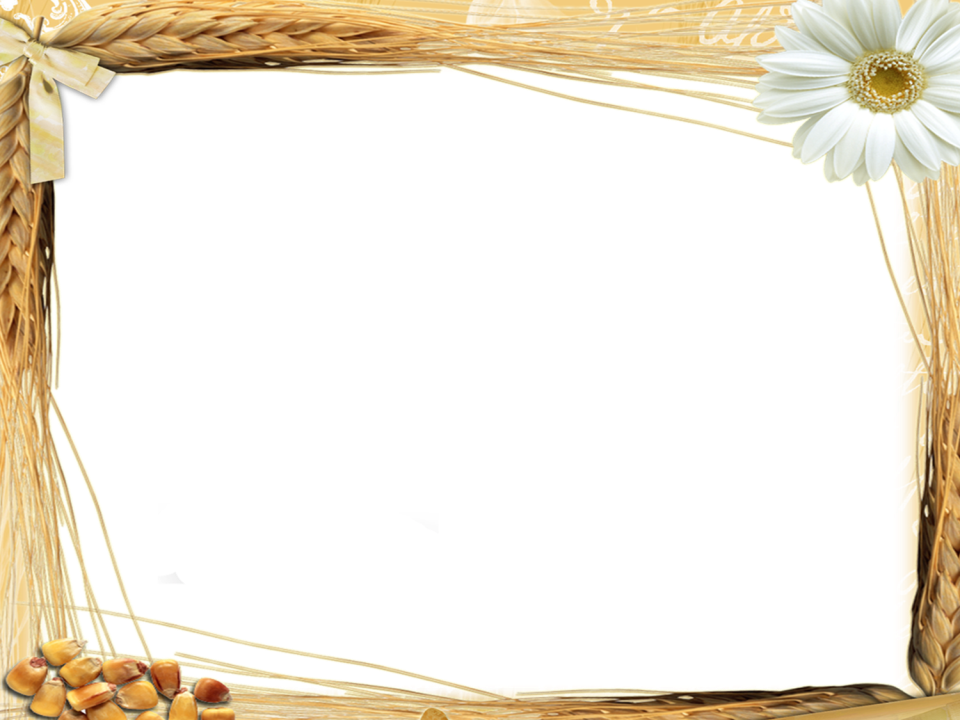 Участники  проекта:дети средней  группы
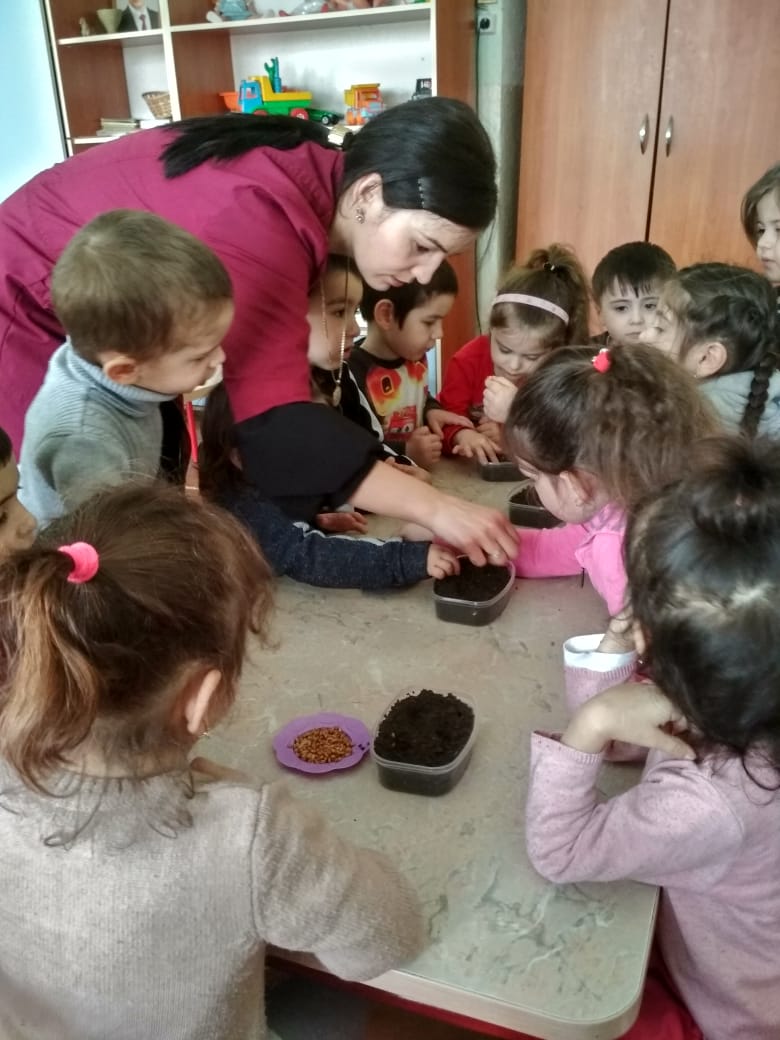 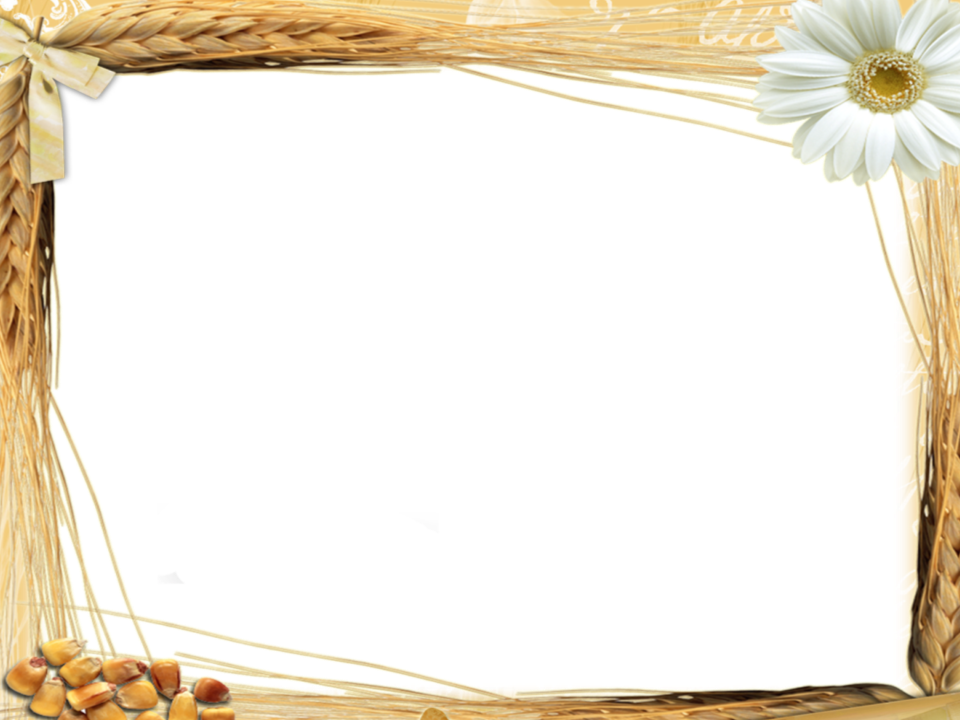 Цель проекта:- узнать  как  растения  вырастают  из  семян и вырастить самостоятельно ростки из пшеничных зернышек.
Задачи:
выявить  условия, необходимые  для  роста  и  развития  растений; 
воспитывать  умение  наблюдать  и  ухаживать  за  растениями; 
повысить  интерес  детей к  исследовательской деятельности.

-
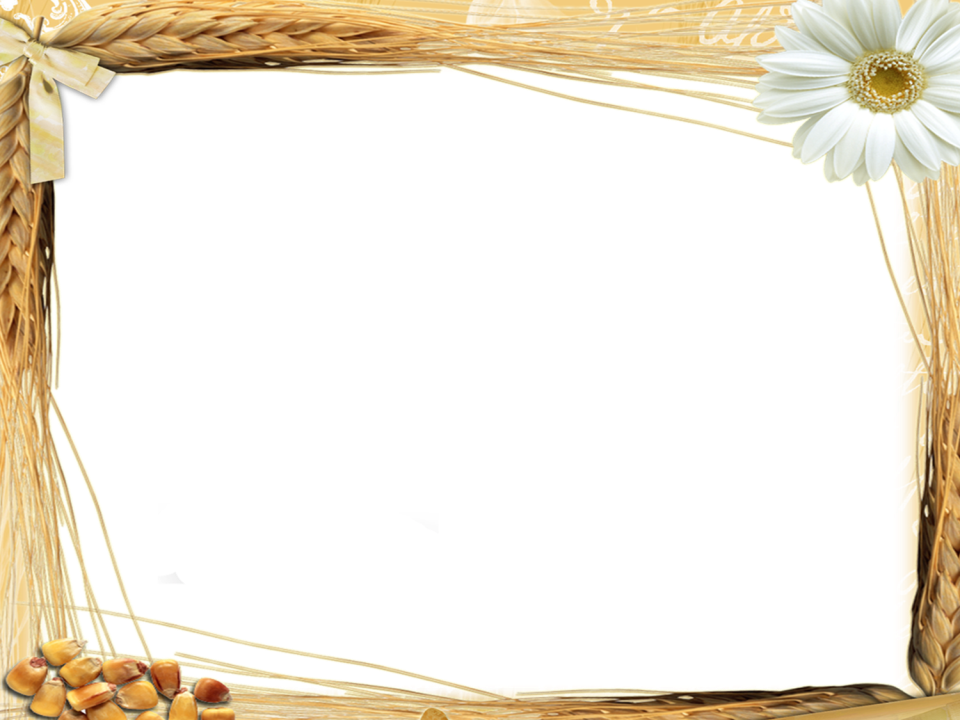 Продукт проекта:

Дневник наблюдения
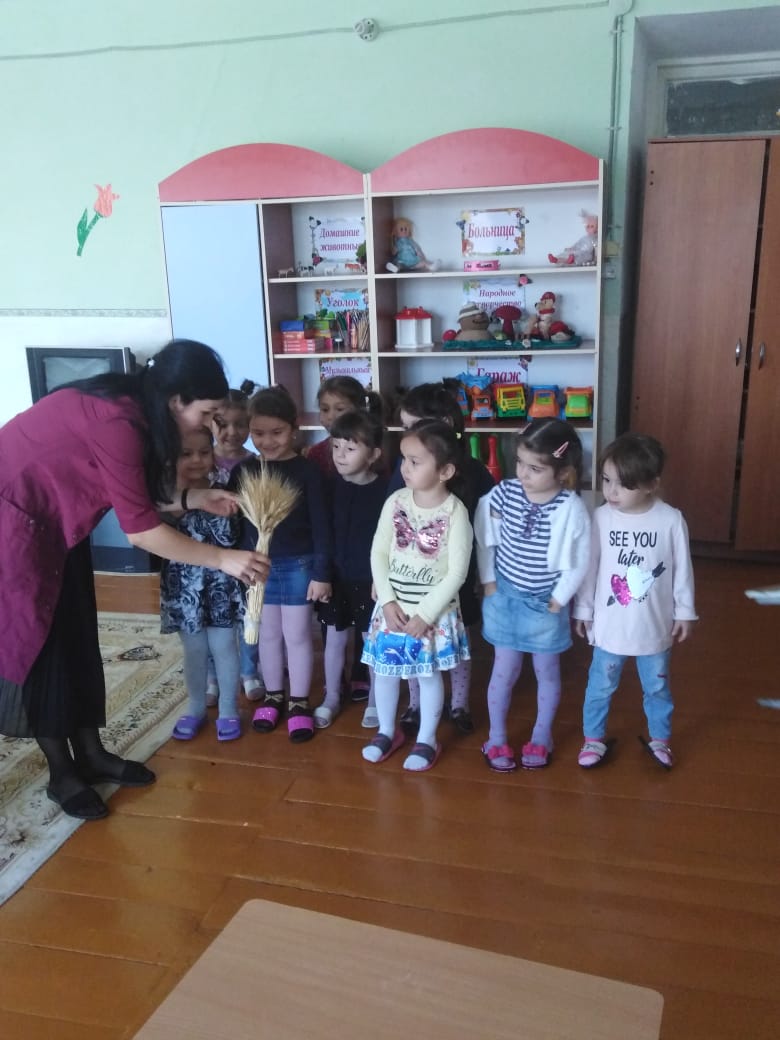 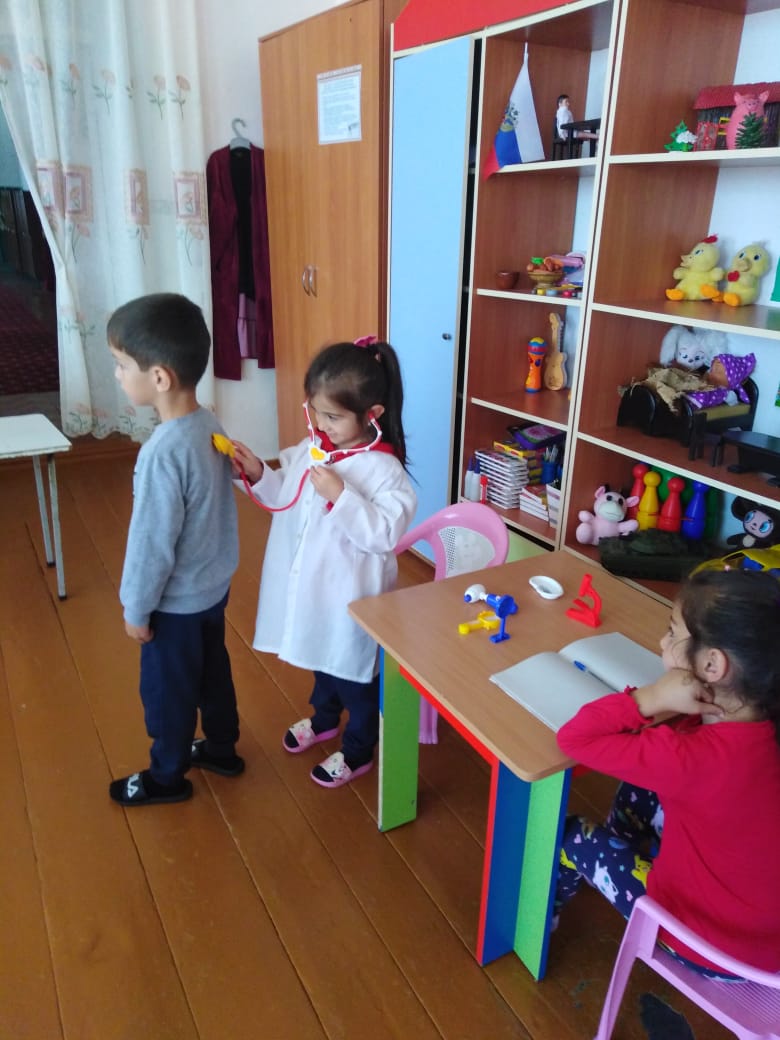 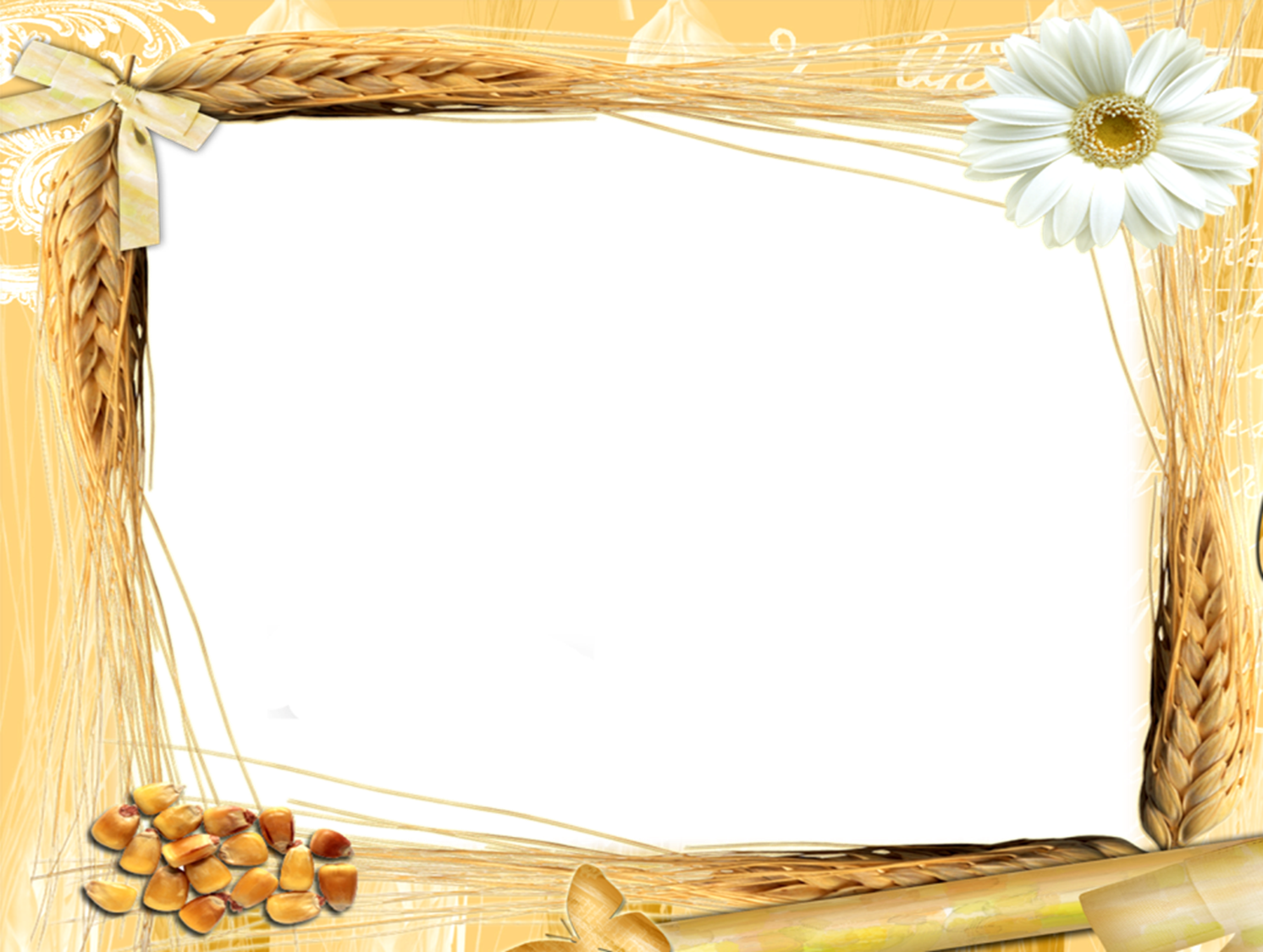 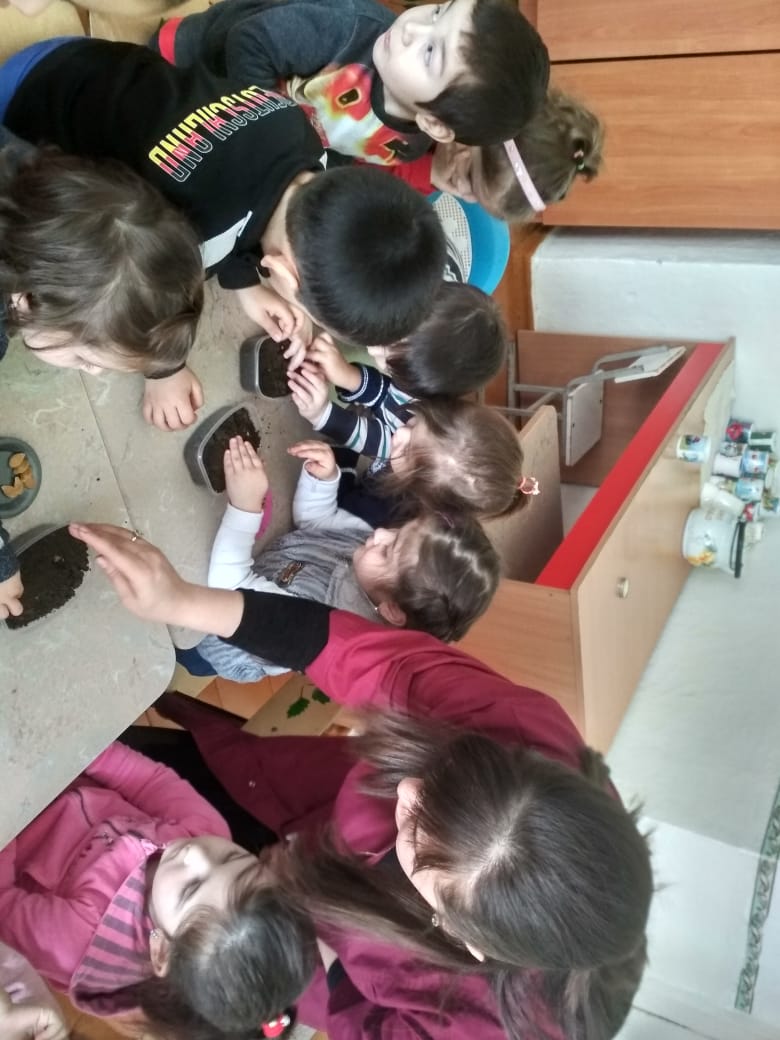 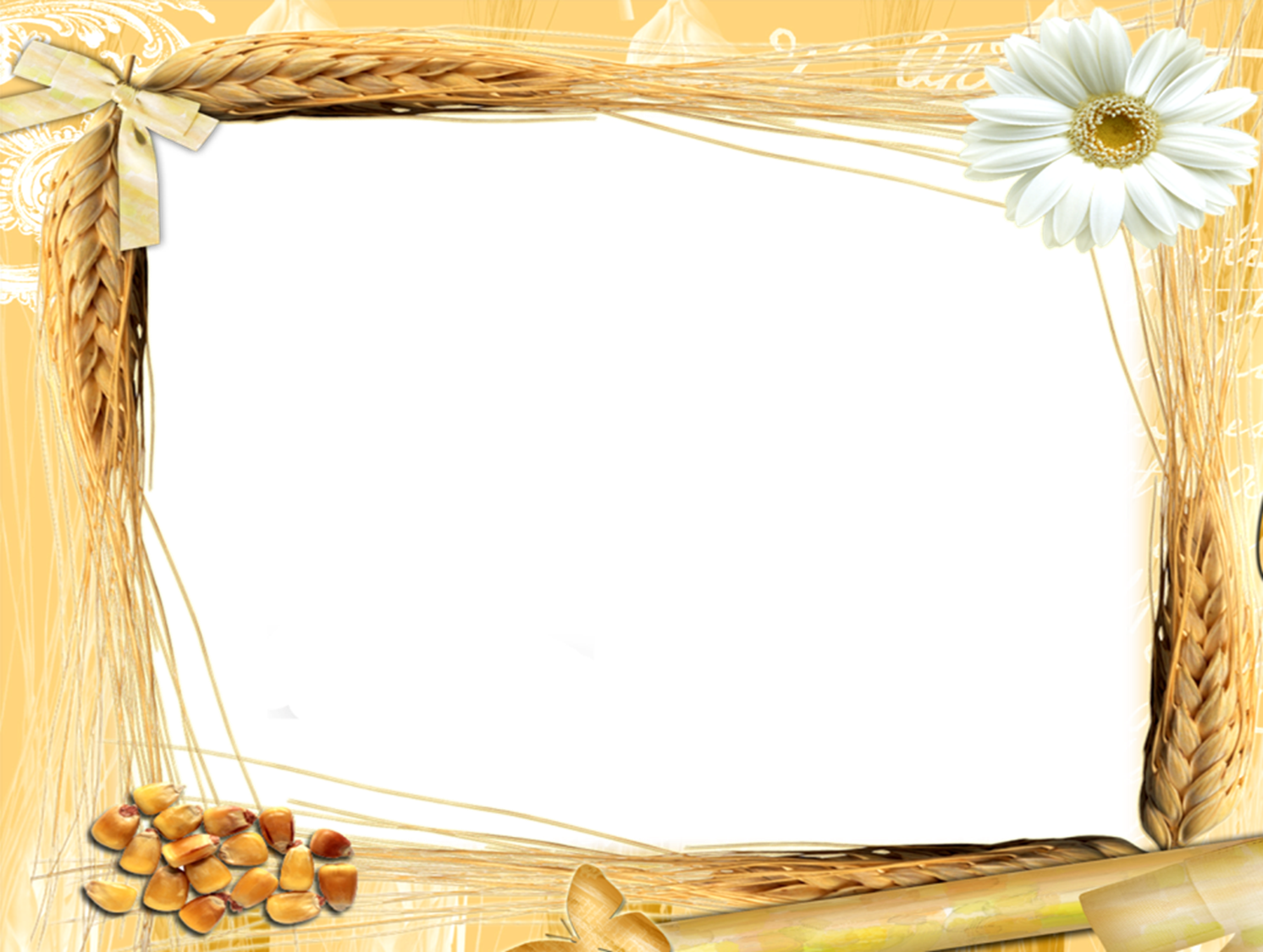 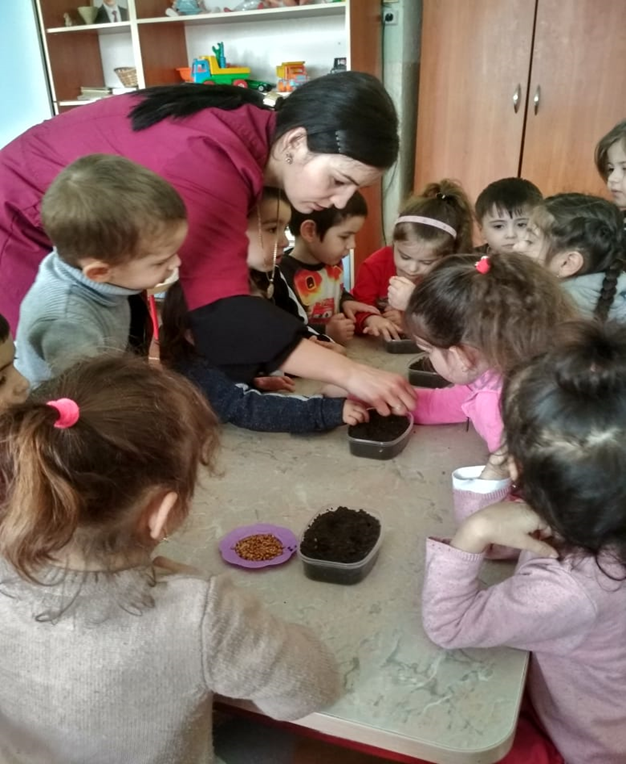 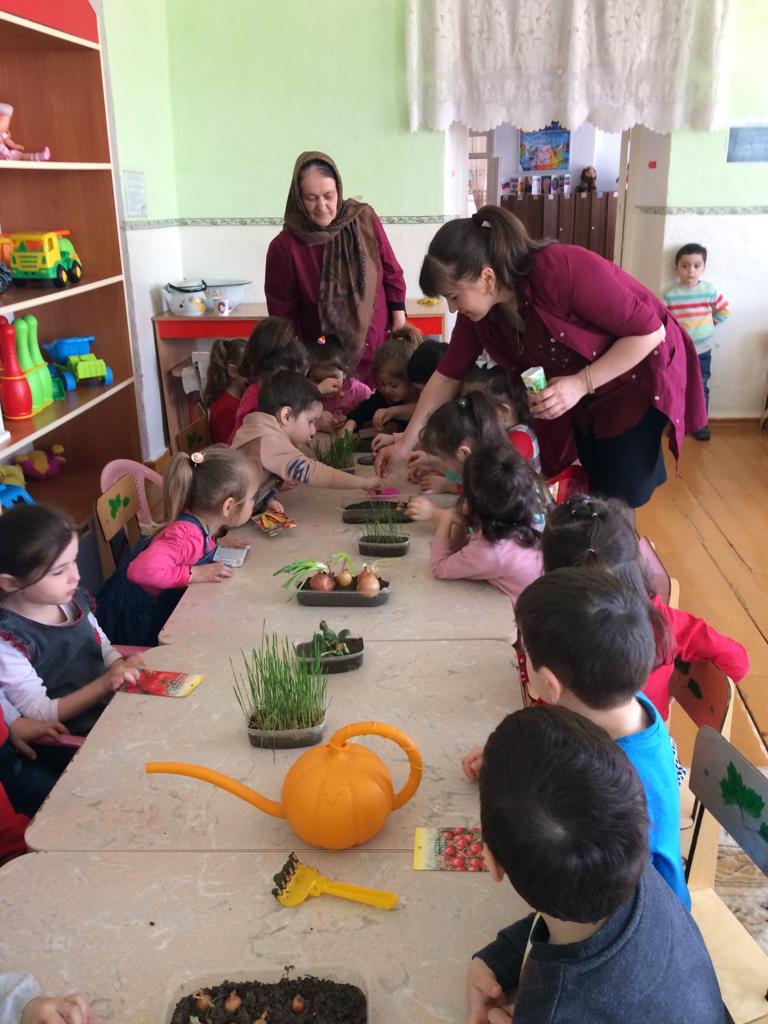 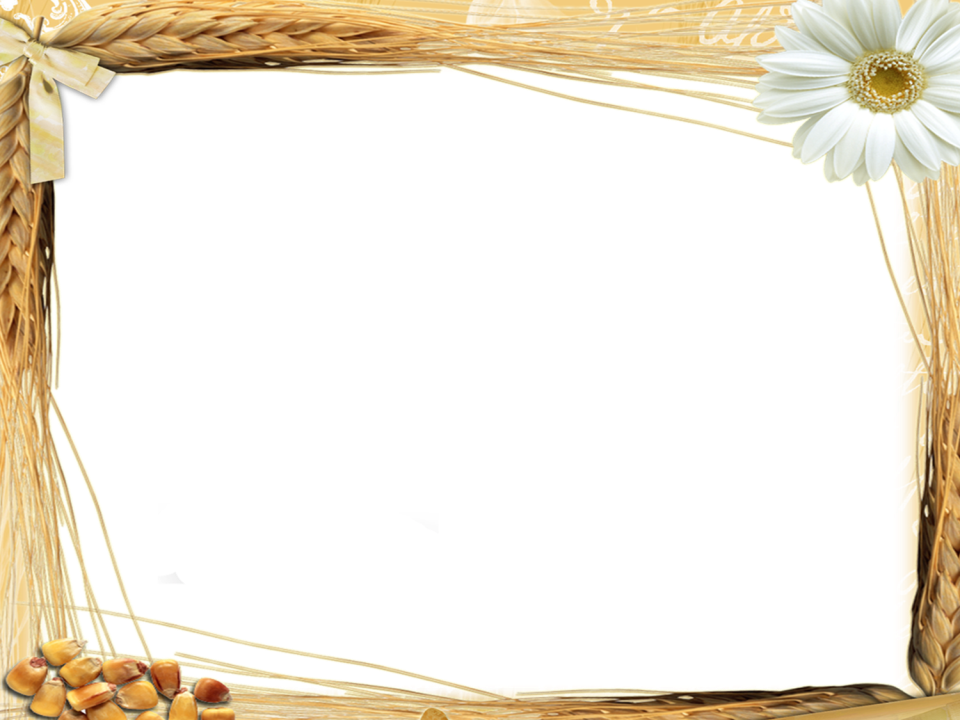 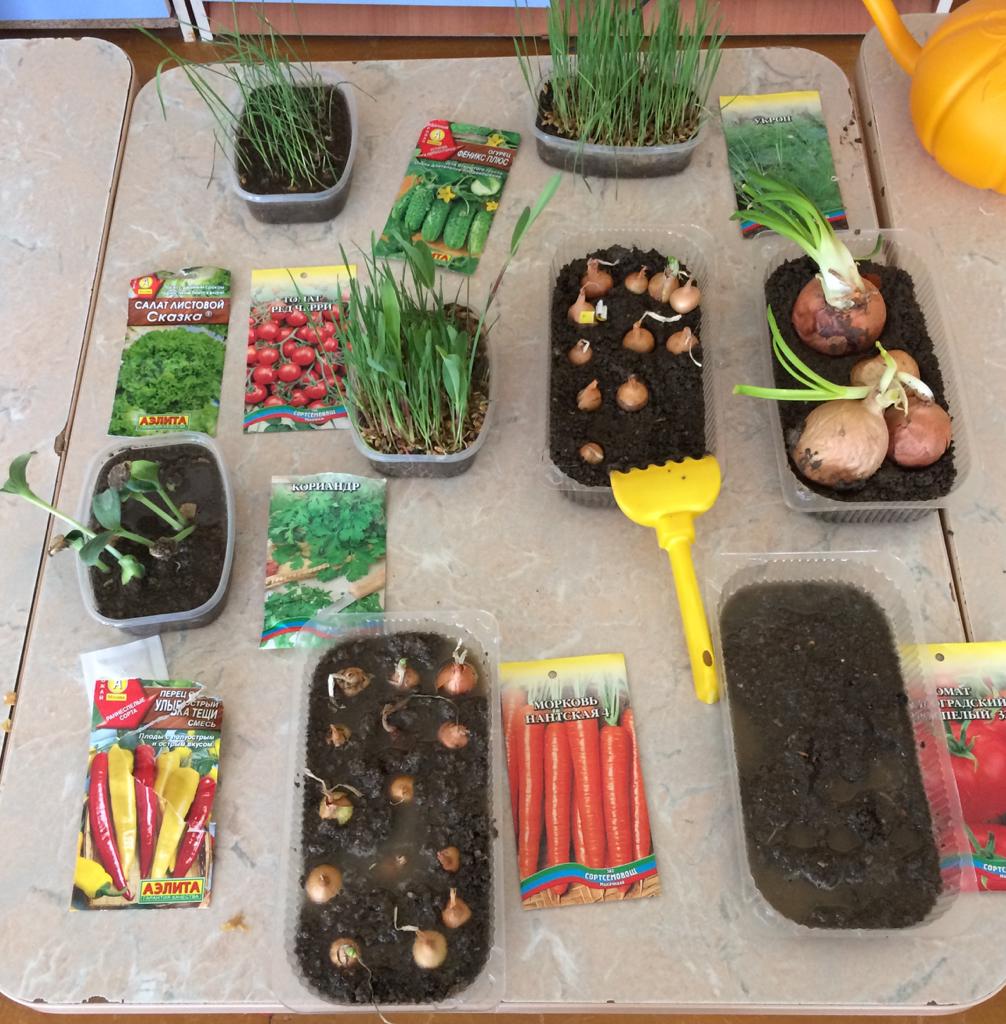 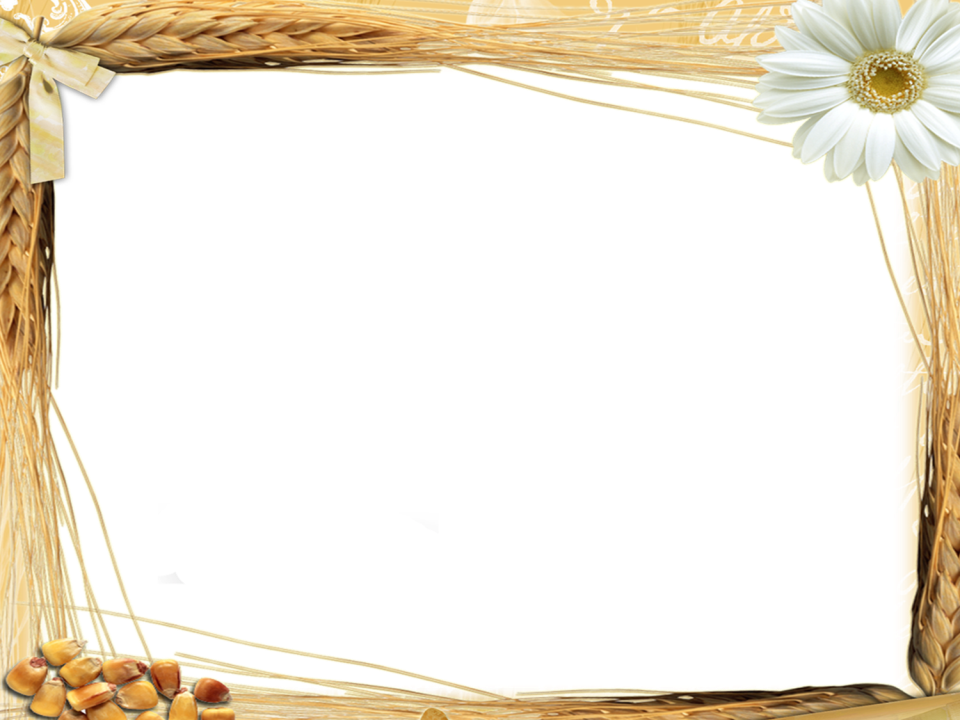 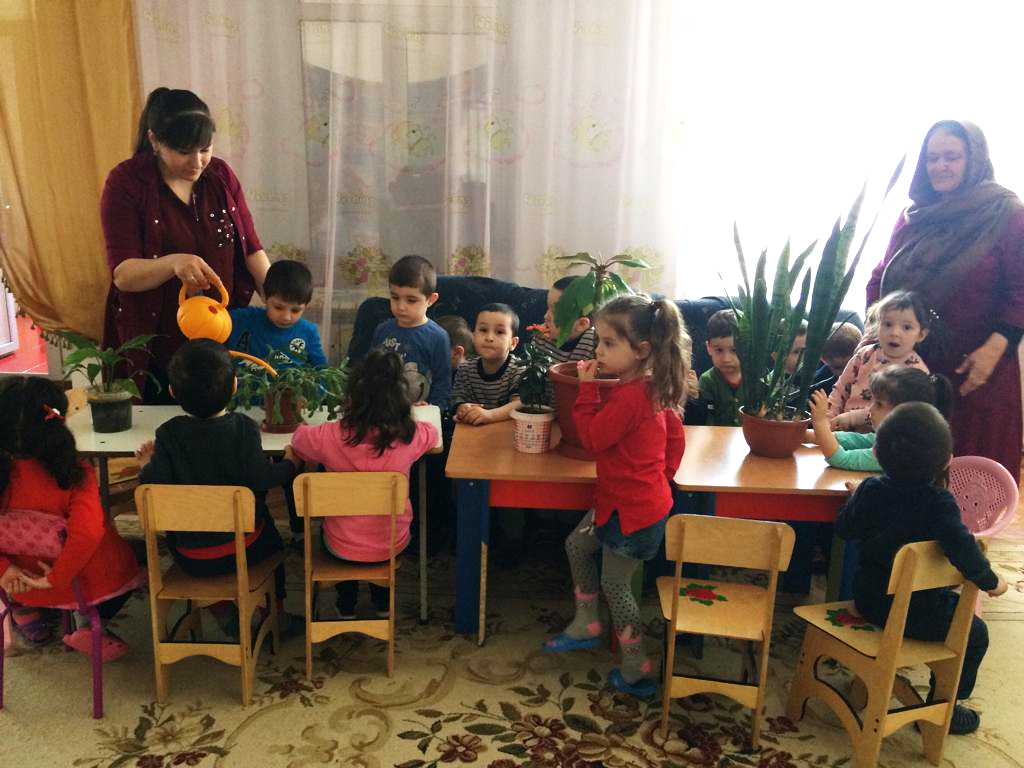 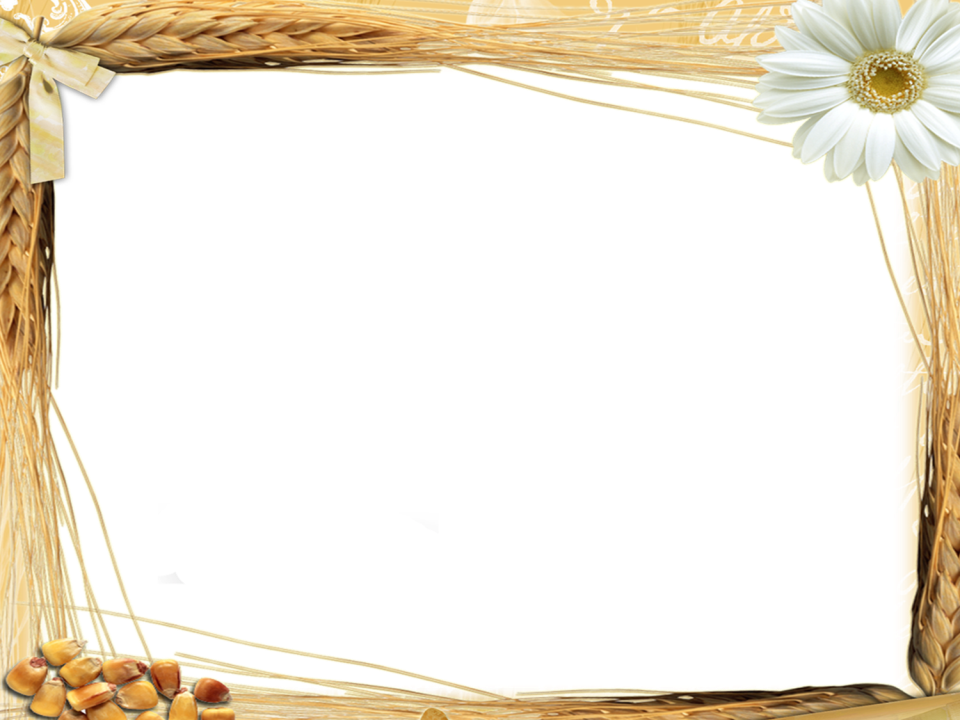 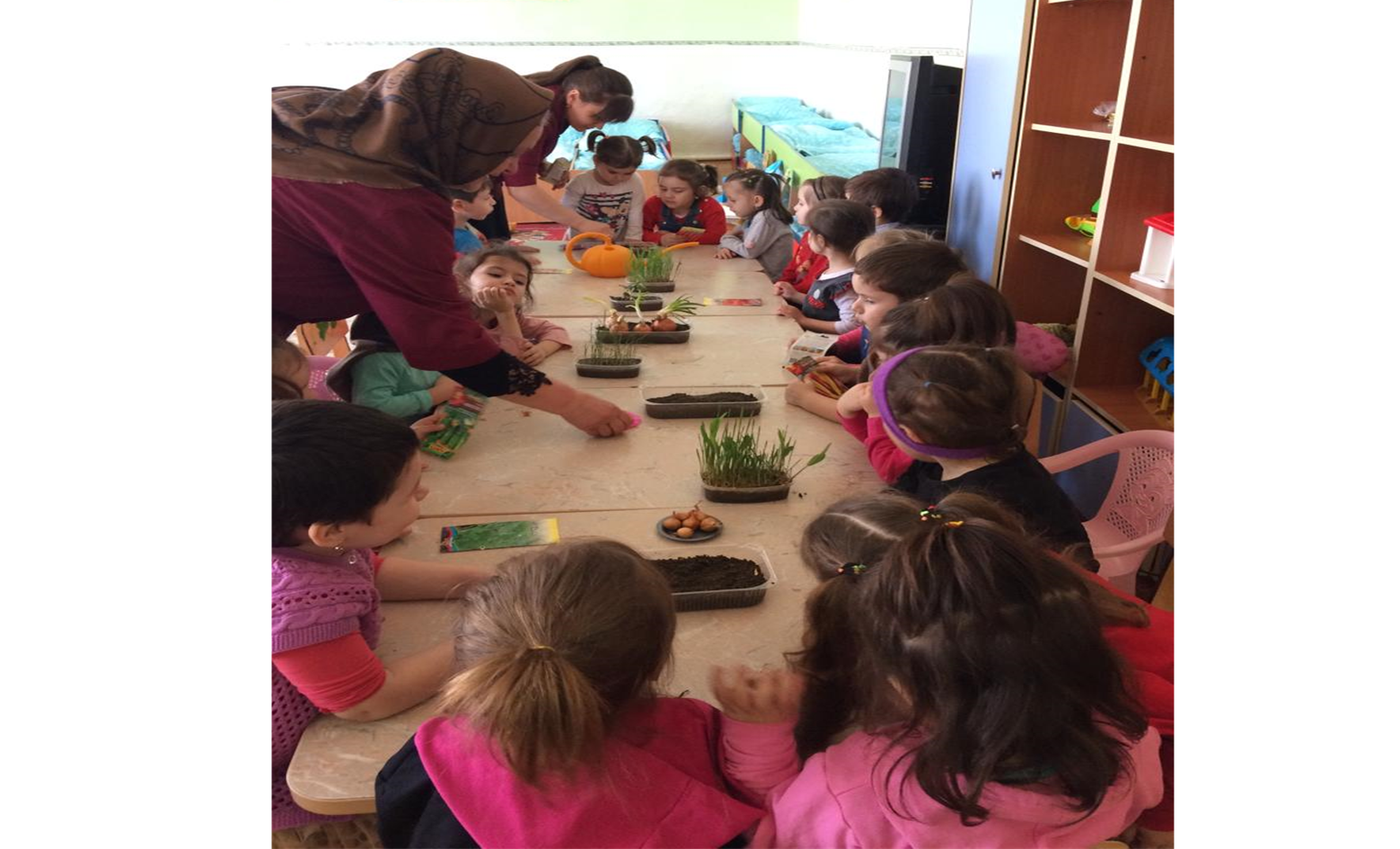 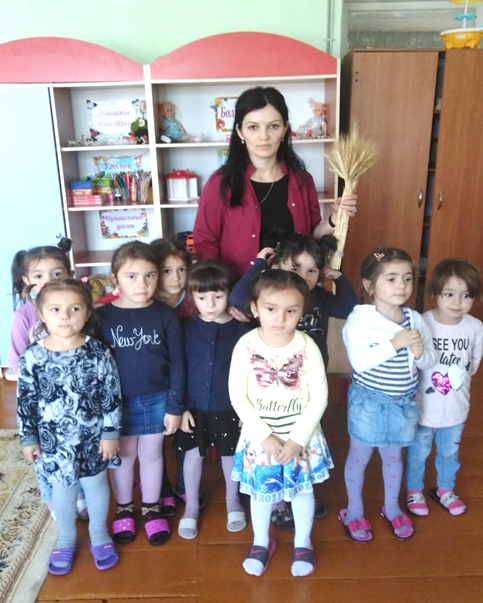 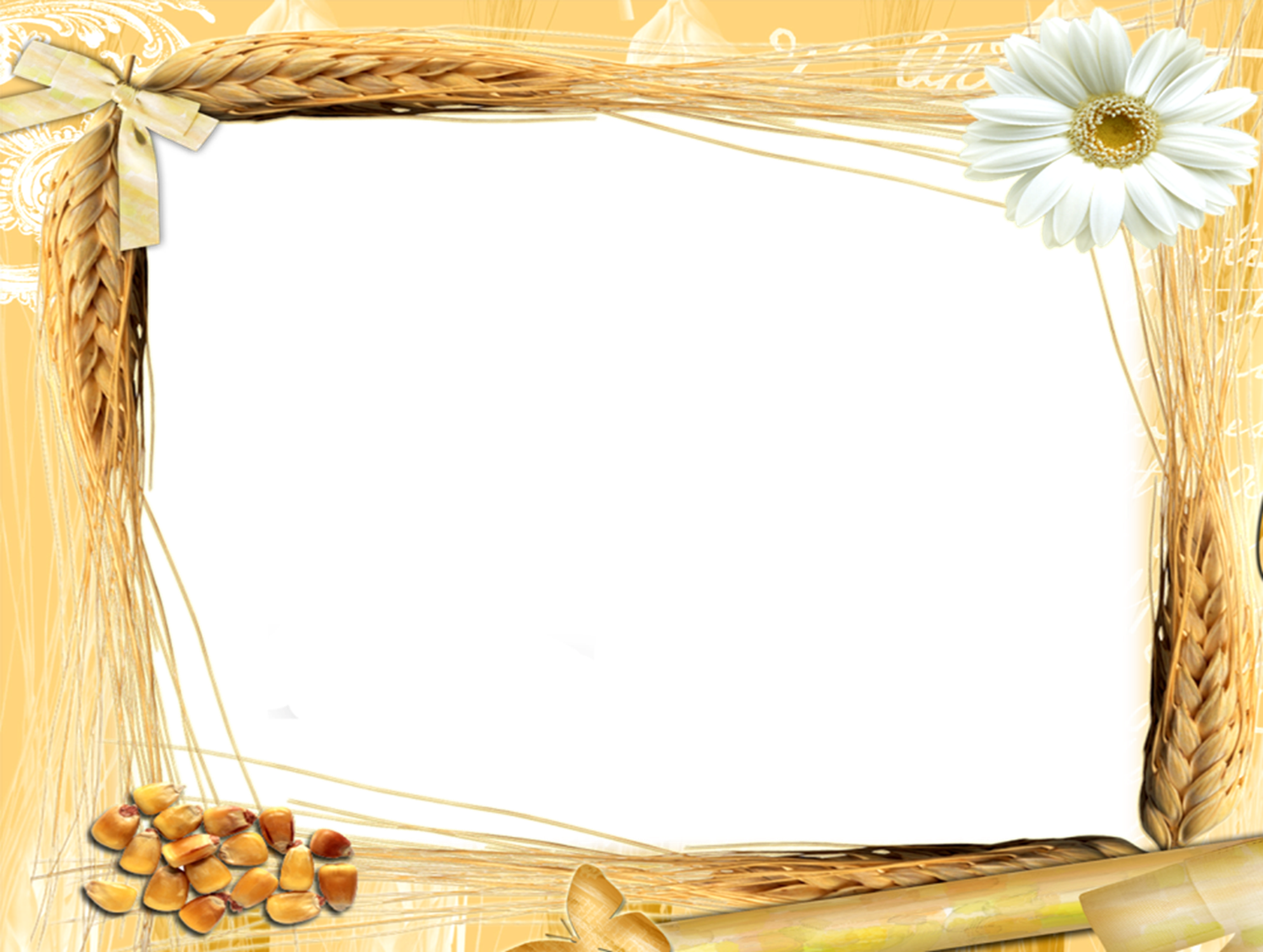 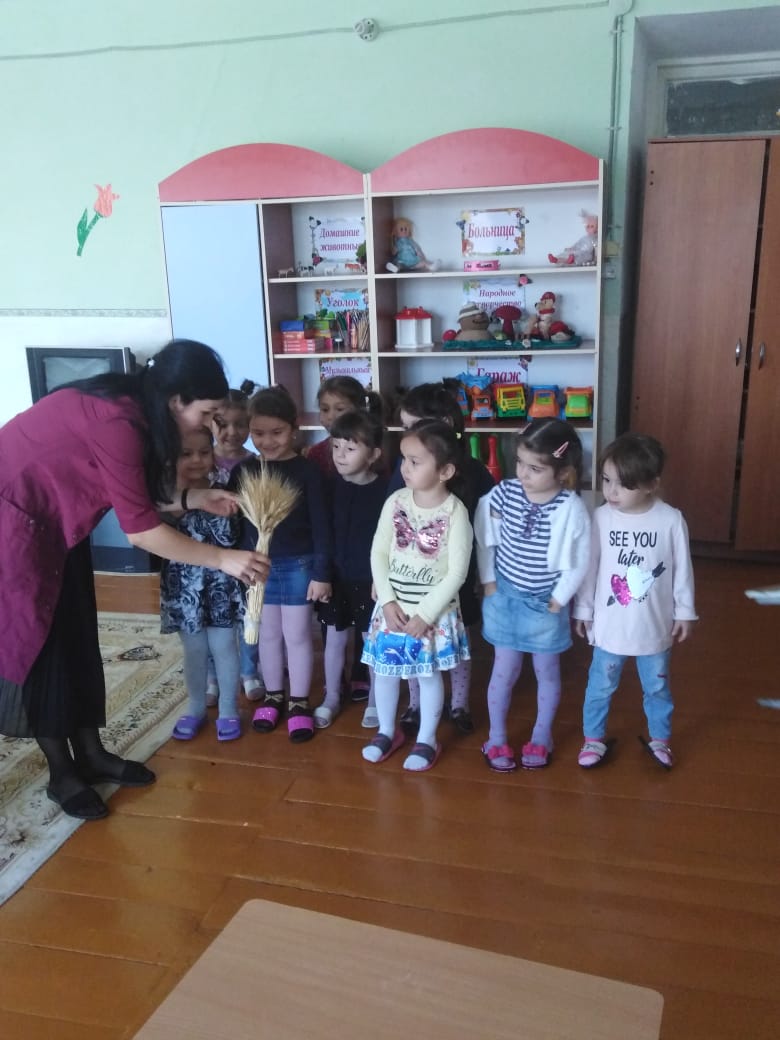 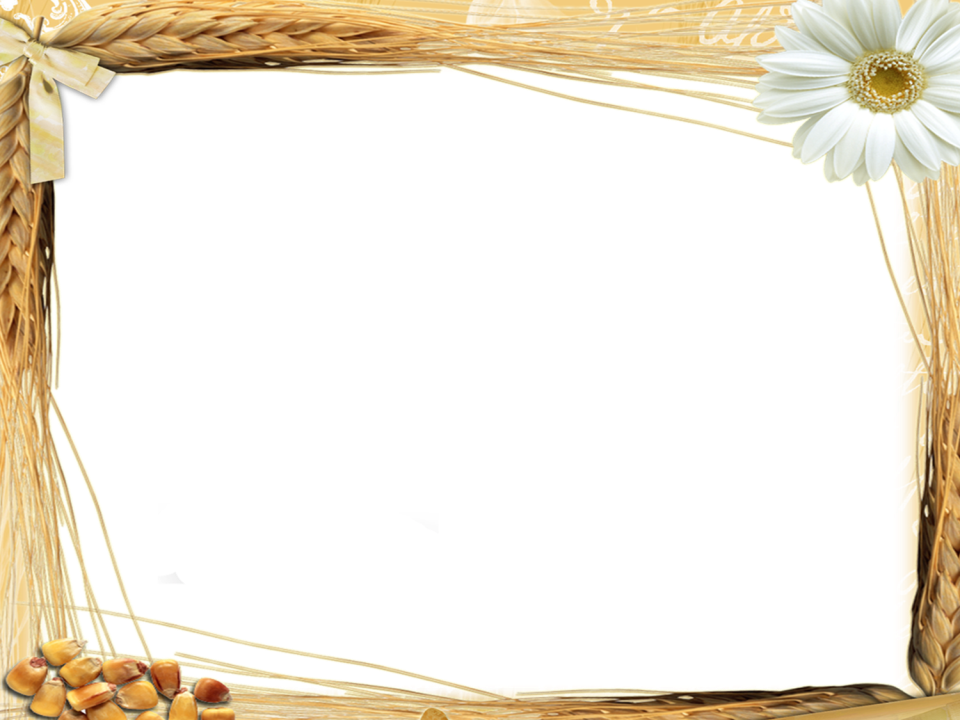 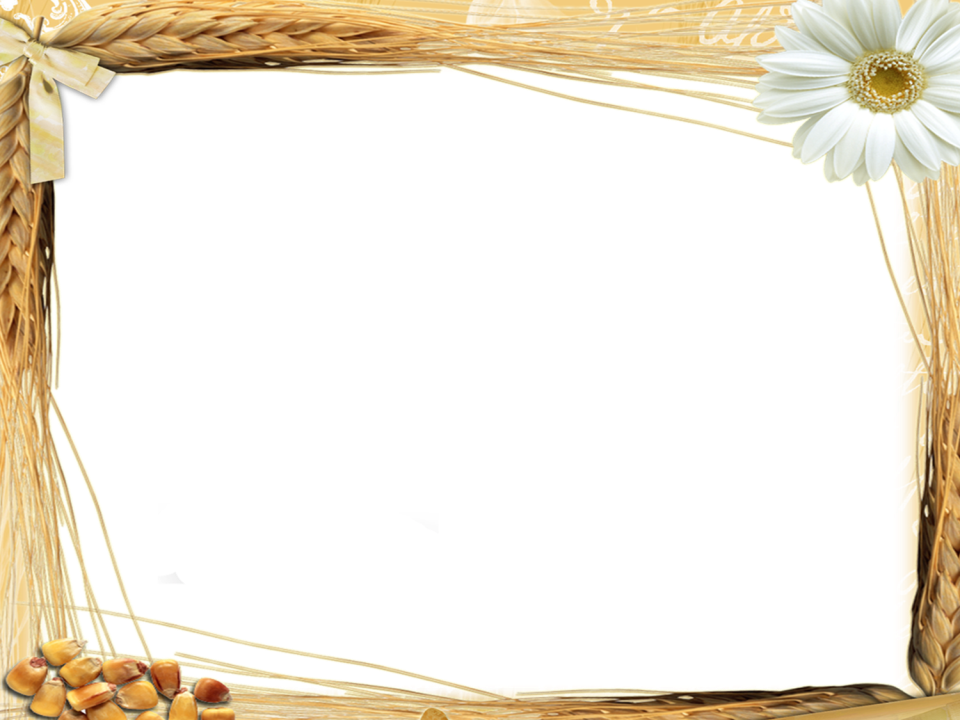 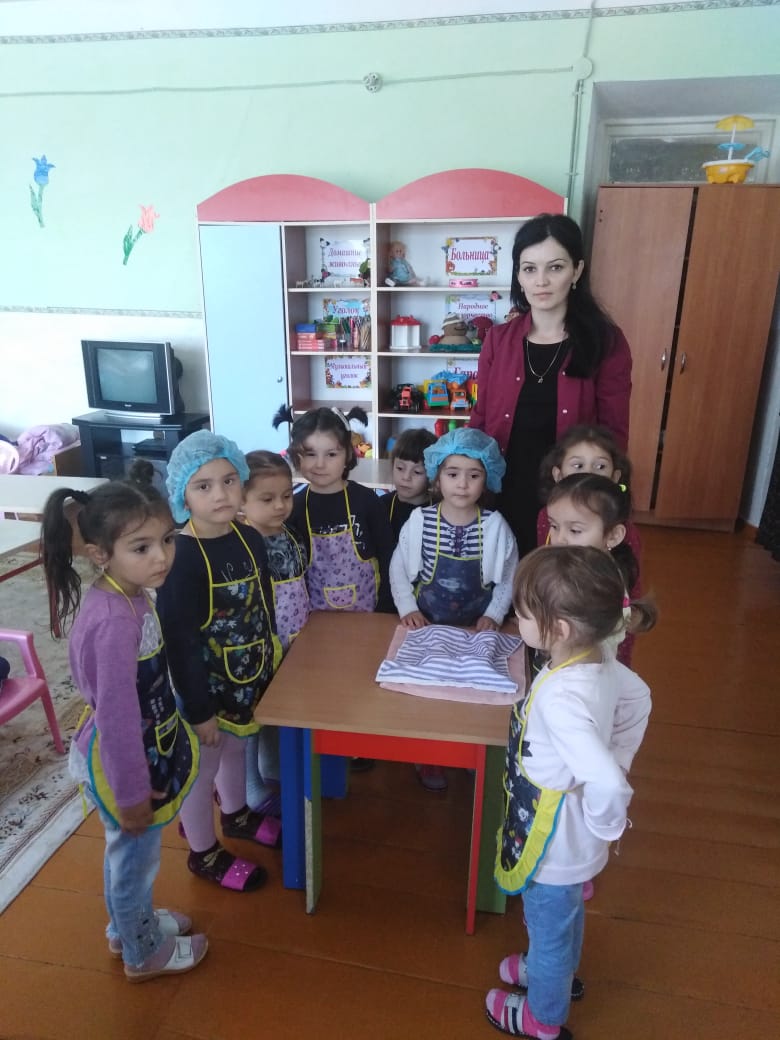 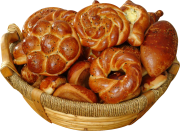 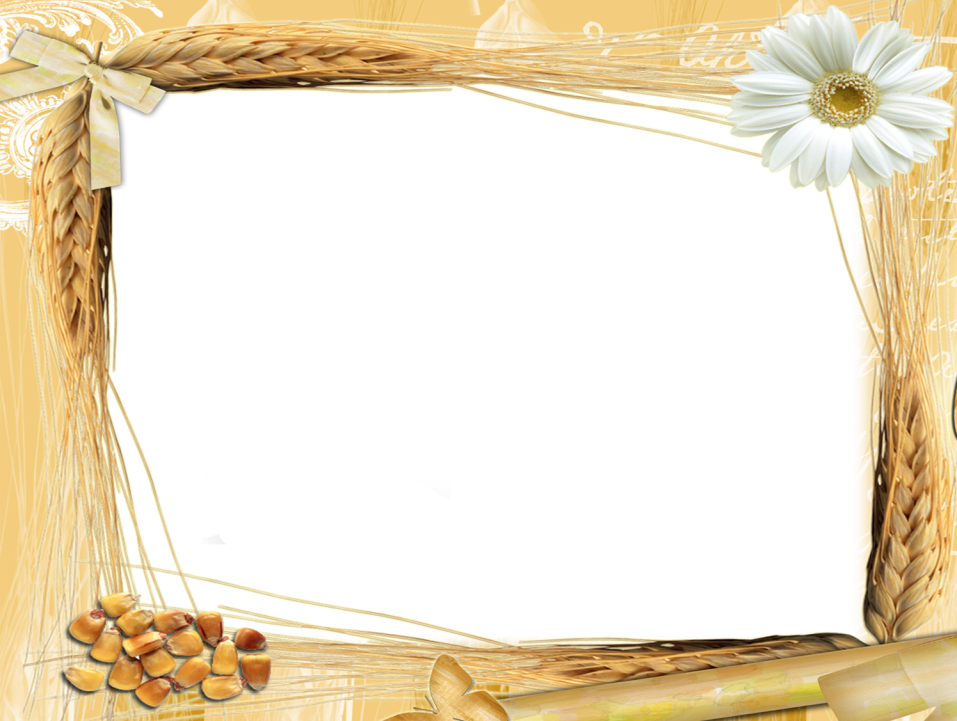 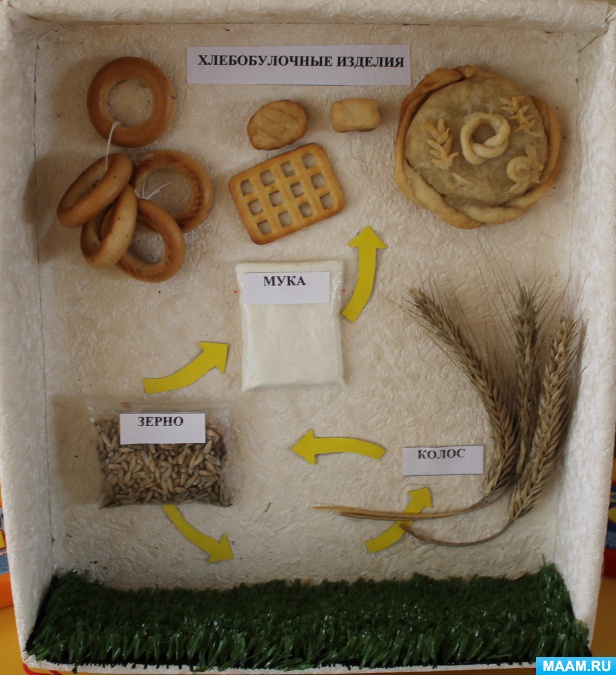 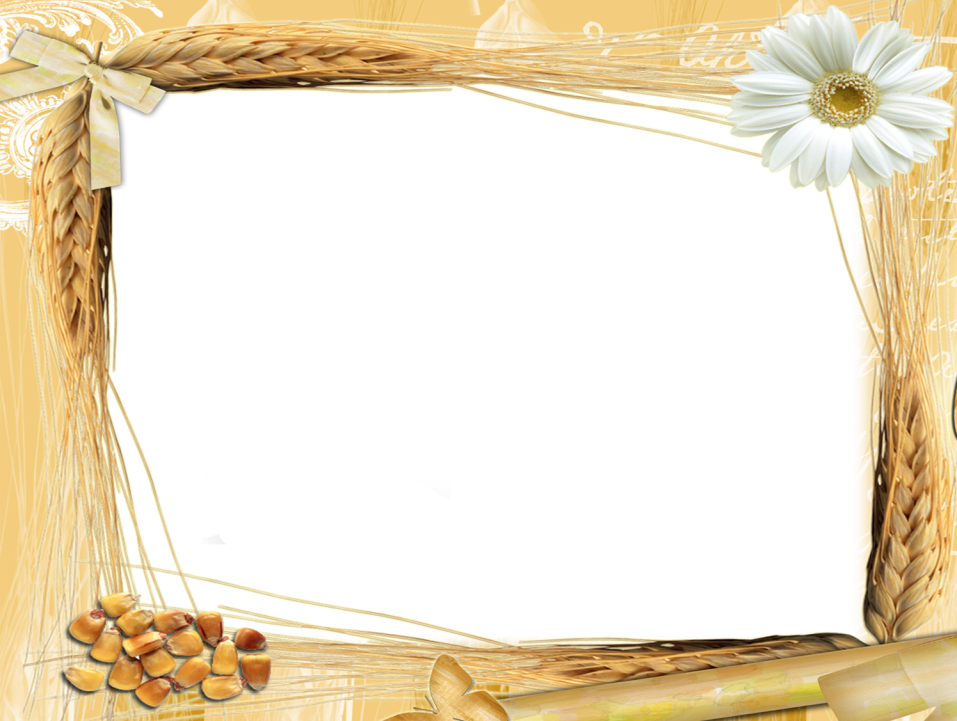 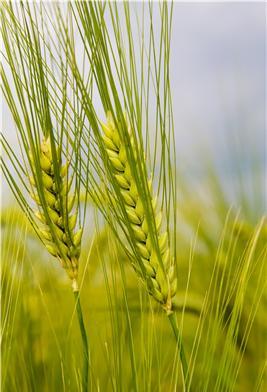 Спасибо за внимание!